LEI FEDERAL Nº 12.846/2013PAINEL: “Regulamentação da Lei no Estado do Espírito Santo”

MARCELO ALTOÉ
Secretaria de Estado de Controle e Transparência – ES
Subsecretaria de Integridade  Governamental e Empresarial
marcelo.altoe@secont.es.gov.br
Lei n. 12.846, de 01.08.13 (vigência 01.02.14)
Decreto Estadual n. 3727-R, de 11.12.14
Decreto Estadual n. 3774-R, de 29.01.15
Decreto Federal  n. 8.420, de 19.03.15
Novo Decreto Estadual em elaboração
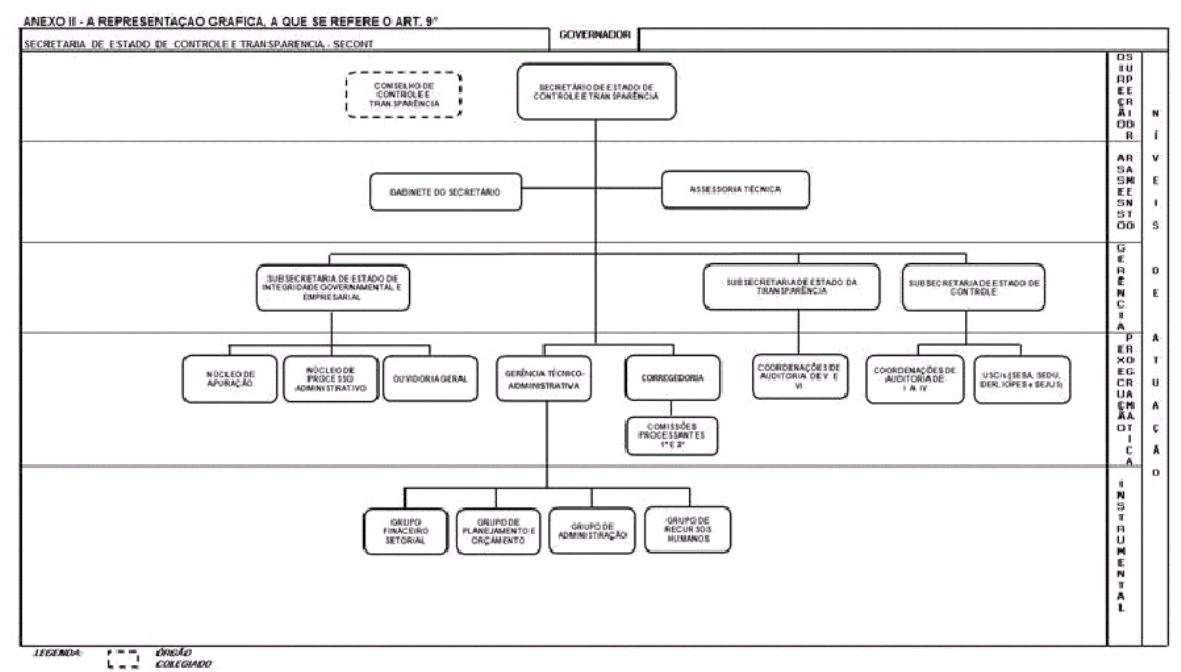 • 1º: Competências

> Competência para instaurar e julgar o PAR (art. 3 do Decreto Federal): SUBINT

> Competência concorrente para instaurar e julgar o PAR (artigo 13, inciso I, do Decreto n. 8.420
●2º: Investigação Preliminar

> Caráter sigiloso


● 3º: Programa de Integridade

- Certificação
●4º: Participação da PGE no PAR (art. 9º, parágrafo 4º)


● 5º: Momento para encaminhamento ao MP (art. 9º, parágrafo 5º)


● 6º: Sanções do artigo 87 da Lei nº 8.666/93
PROBLEMA CENTRAL  DO ACORDO DE LENIÊNCIA
Não há no Brasil uma tradição ou uma cultura no sentido de as empresas realizarem investigações internas e entregarem o trabalho pronto às autoridades públicas 
(falta de confiança nas instituições públicas)
OBSTÁCULO À CELEBRAÇÃO DOS ACORDOS DE LENIÊNCIA NA CGU
A ausência previsão na Lei Anticorrupção Empresarial de causa de extinção da punibilidade e de imunidade para a Lei nº 8.429/92 deixa as empresas expostas, pois os membros do Ministério Público poderão requisitar a documentação e usar o acordo de leniência, que funcionaria como uma “confissão”, para promover ações penais e por ato de improbidade administrativa
PROJETO DE LEI Nº 105/2015(Senador Ricardo Ferraço)
Art. 1º O art. 16 da Lei nº 12.846, de 1º de agosto de 2013, passa a vigorar acrescido do seguinte parágrafo:

"Art. 16. [...] § 11. A celebração do acordo de leniência ficará condicionada à apreciação do Ministério Público que procederá ao exame de legalidade, moralidade, razoabilidade e proporcionalidade de seus termos, homologando-o ou não.”